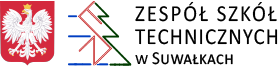 Zespół Szkół Technicznych 
w Suwałkach
„Cyberprzemoc – miej się na baczności”
Priorytet MEN na rok szkolny 2017/2018
„Bezpieczeństwo w Internecie. Odpowiedzialne korzystanie z mediów społecznych”
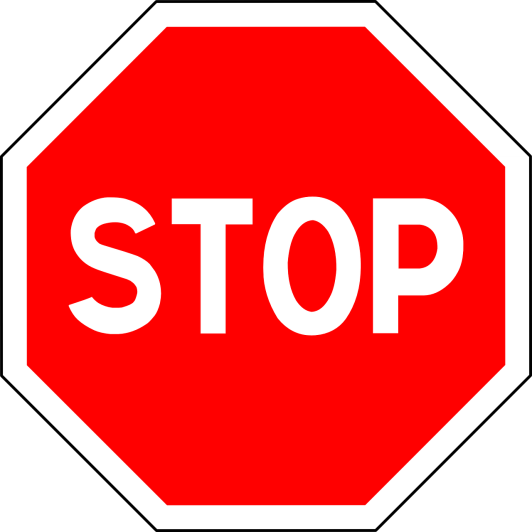 CYBERPRZEMOCY
Suwałki 2018 r.
„Cyberprzemoc – miej się na baczności”
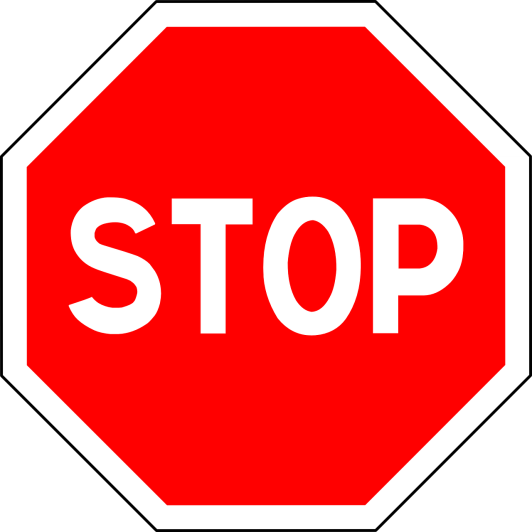 Cele projektu:
Zwrócenie uwagi uczniów na zjawisko cyberprzemocy.
Uwrażliwienie młodzieży na specyfikę problemu, związaną przede wszystkim z możliwymi konsekwencjami cyberprzemocy, zarówno dla ich ofiar jak i sprawców.
Poznanie reguł bezpiecznego i kulturalnego korzystania z sieci oraz zasad reagowania w sytuacjach cyberprzemocy.
„Cyberprzemoc – miej się na baczności”
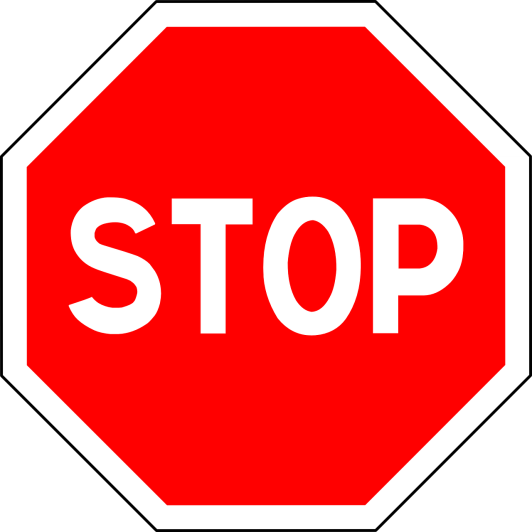 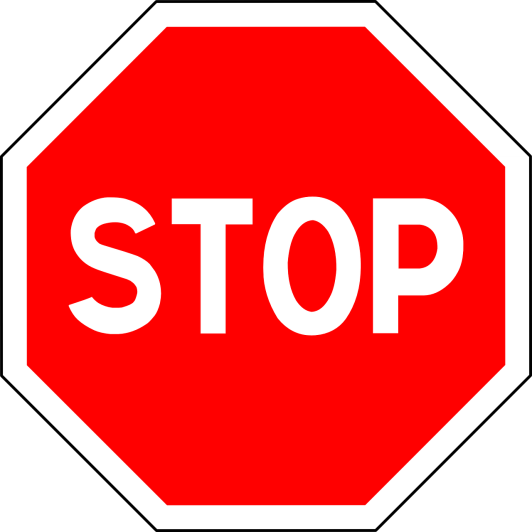 „Cyberprzemoc – miej się na baczności” ANKIETA DIAGNOZUJĄCA - STATYSTYKA
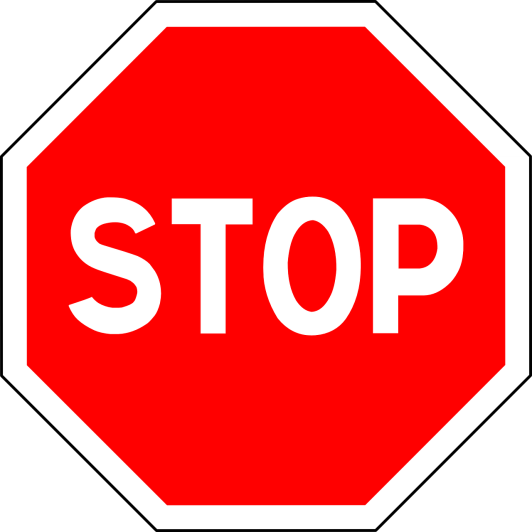 Czy zetknąłeś/łaś się/ zetknęli się Państwo z określeniem "cyberprzemoc?"
CYBERPRZEMOCY
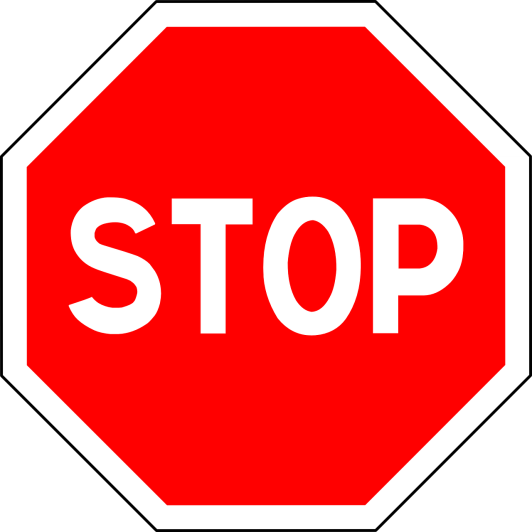 Co najczęściej robisz w Internecie?Co Państwa syn/córka najczęściej robi w Internecie?
CYBERPRZEMOCY
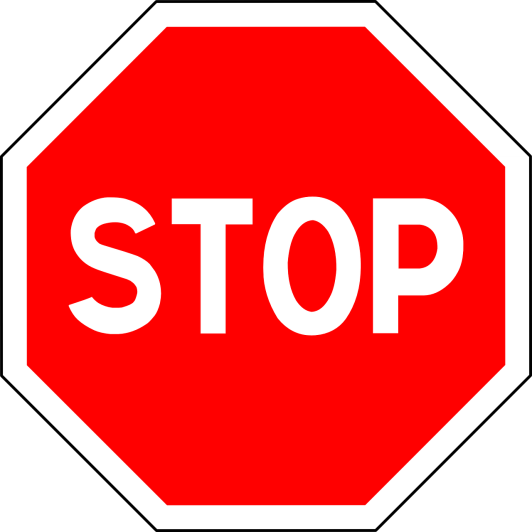 Czy kiedykolwiek doświadczyłeś/łaś/ Czy Państwa syn/córka doświadczył/ła niżej/wymienionych sytuacji?Czy zgłosili się do Państwa uczniowie, którzy doświadczyli niżej wymienionych sytuacji?
CYBERPRZEMOCY
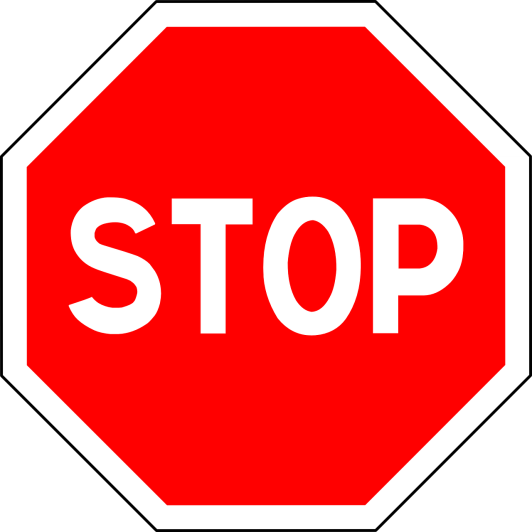 Czy kiedykolwiek rozmawiałeś/łaś/ Czy Państwa syn/córka kiedykolwiek rozmawiał/ła o przemocy w sieci lub o tym, że jej doświadczyło?
CYBERPRZEMOCY
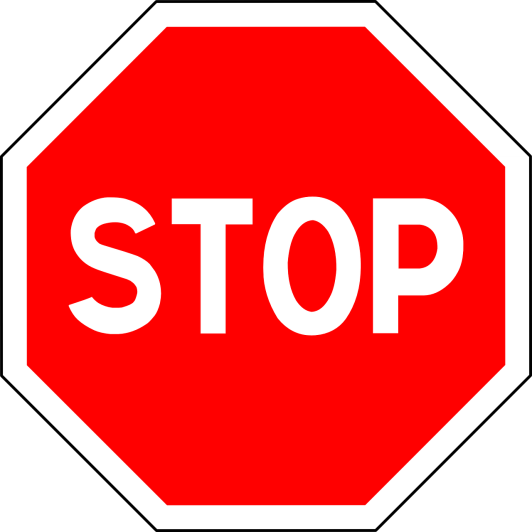 Czy kiedykolwiek rozmawiałeś/łaś/ Czy Państwa syn/córka kiedykolwiek rozmawiał/ła o przemocy w sieci lub o tym, że jej doświadczyło?
CYBERPRZEMOCY
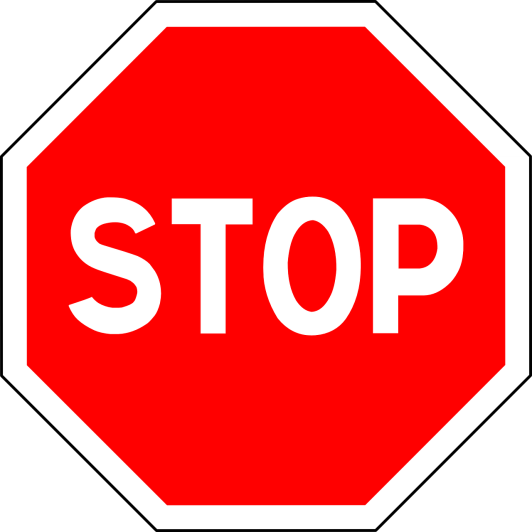 Jeśli "TAK", to jaka była Twoja reakcja?
CYBERPRZEMOCY
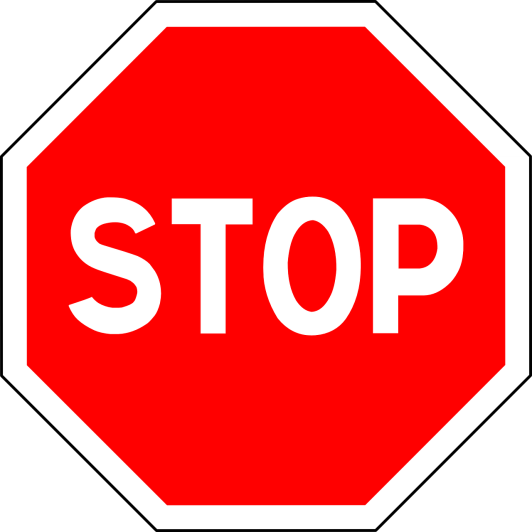 Czy znasz/znają Państwo organizację lub serwisy internetowe, które udzielają pomocy w sytuacjach zetknięcia się z cyberprzemocą?
CYBERPRZEMOCY
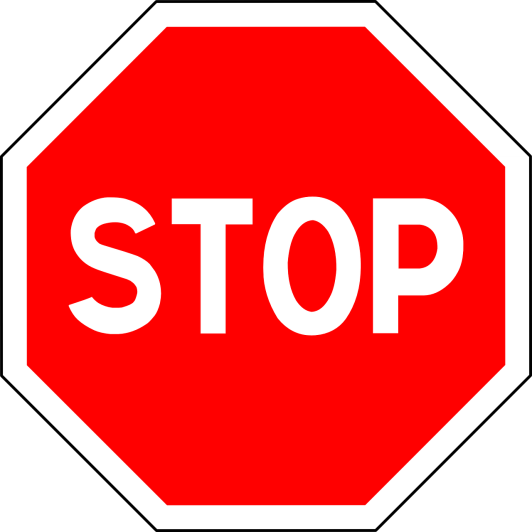 Czy znasz/znają Państwo zasady bezpiecznego korzystania z mediów społecznościowych?
CYBERPRZEMOCY
„Cyberprzemoc – miej się na baczności”
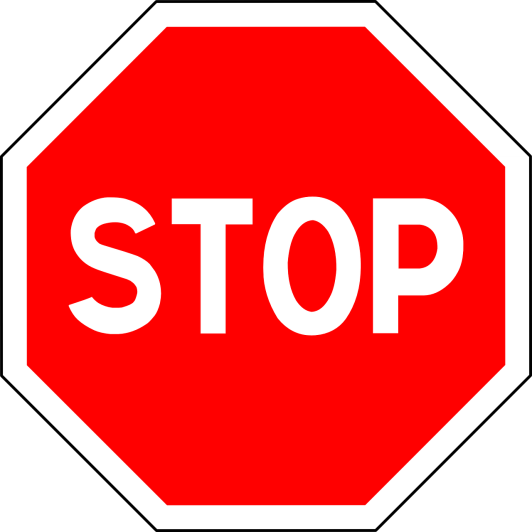 WNIOSKI
uczniowie, rodzice i nauczyciele znają pojęcie „cyberprzemoc”
większość rodziców wie, że ich dzieci spędzają wiele czasu                               w Internecie, ale nie mają świadomości, jakie zagrożenia czyhają na nich w sieci;
zdecydowana większość uczniów potwierdza, że doświadczyła nękania, szantażowania, hejtu;
„Cyberprzemoc – miej się na baczności”
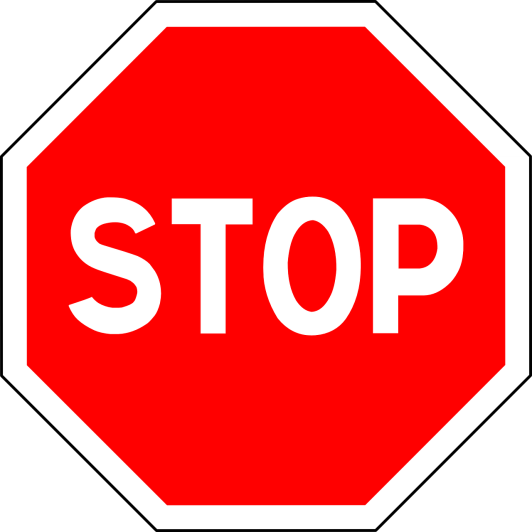 WNIOSKI
większość uczniów, rodziców i nauczycieli nie wie, gdzie szukać  
    pomocy w przypadku wystąpienia zjawiska cyberprzemocy;
 większość uczniów i rodziców nie zna zasad bezpiecznego  
     korzystania z mediów społecznościowych.
„Cyberprzemoc – miej się na baczności”
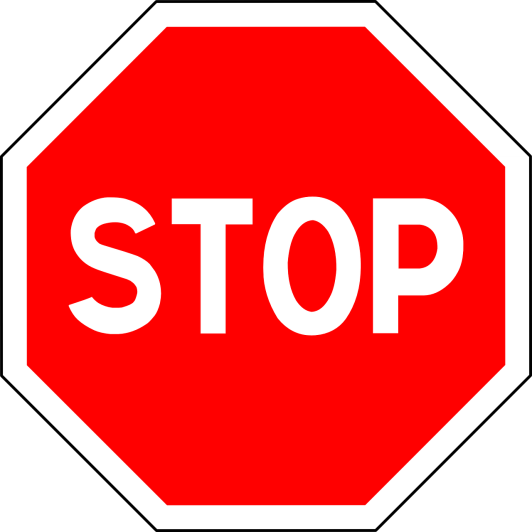 UCZEŃ
„Cyberprzemoc – miej się na baczności”
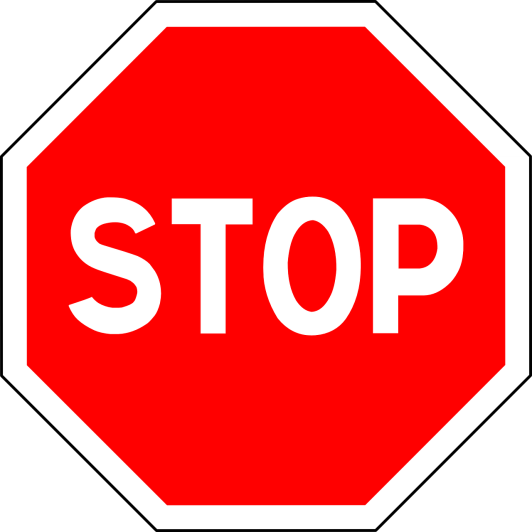 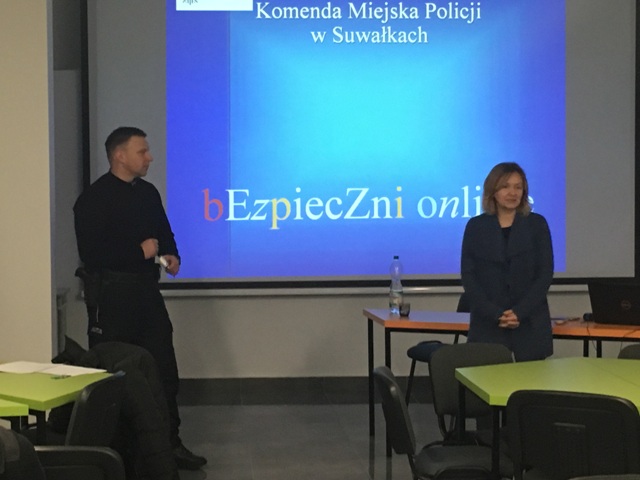 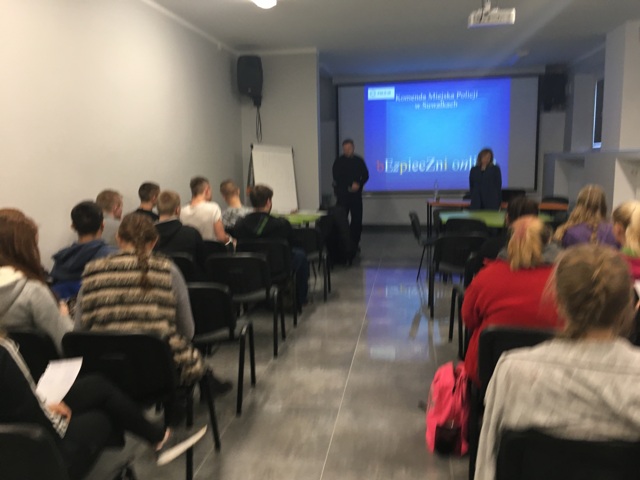 SPOTKANIE Z PANIĄ MAŁGORZATĄ LIPSKĄ –SPECJALISTĄ Z WYDZIAŁU PREWENCJI KOMENDY MIEJSKIEJ POLICJI                                W SUWAŁKACH
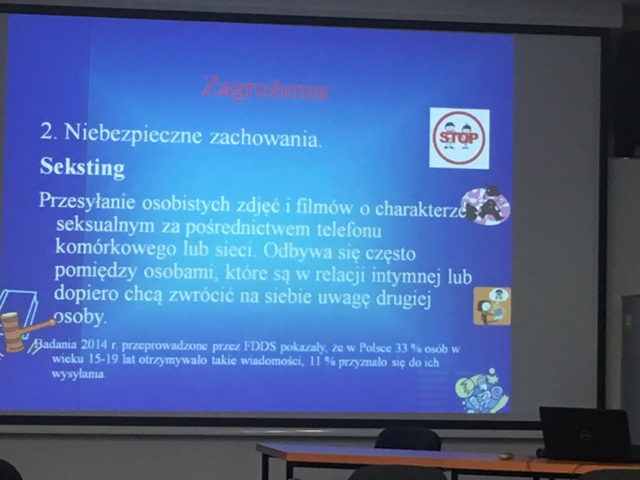 „Cyberprzemoc – miej się na baczności”
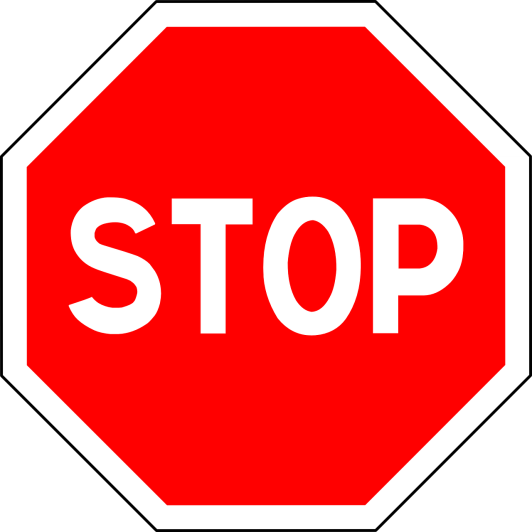 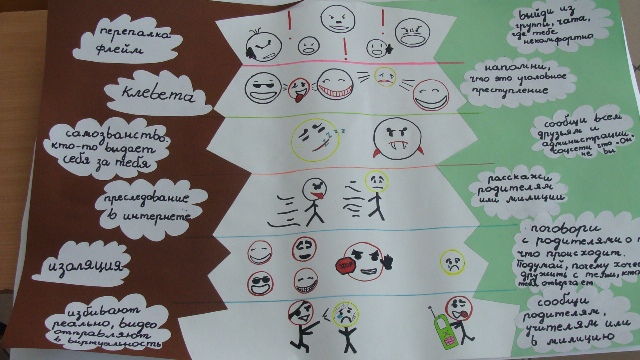 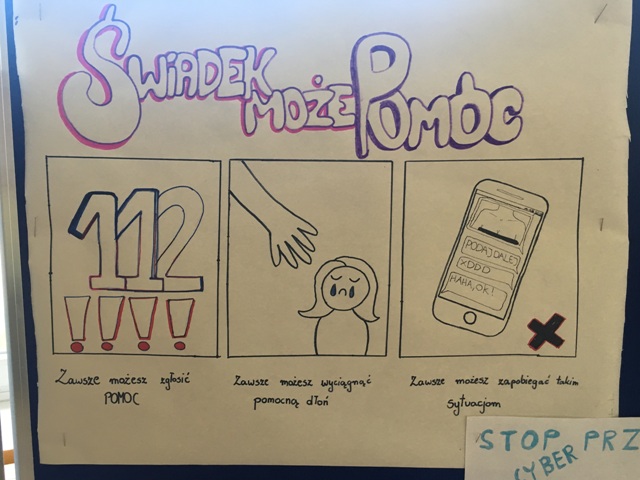 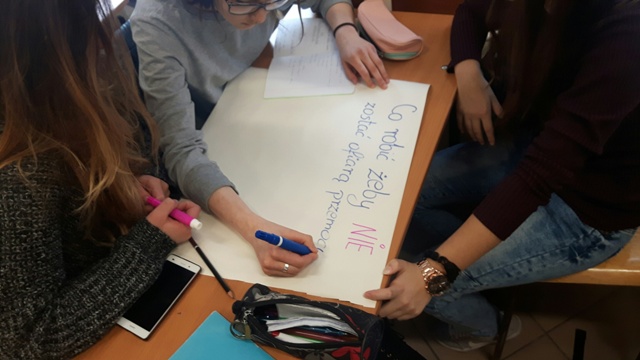 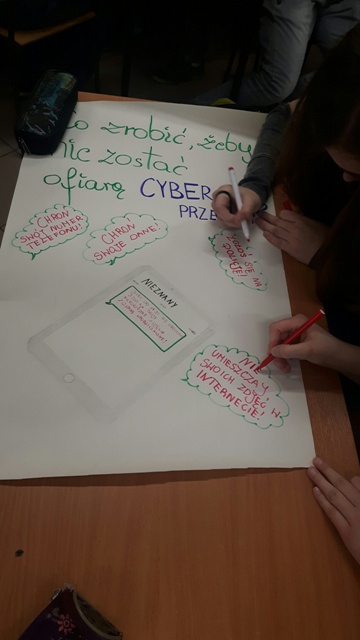 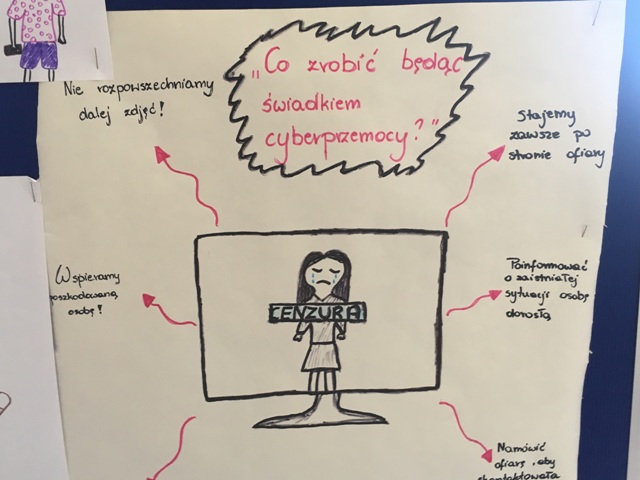 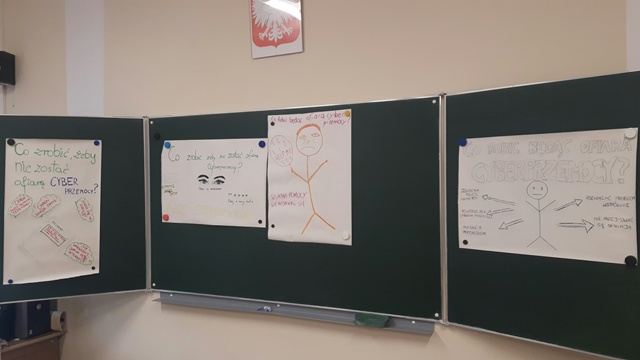 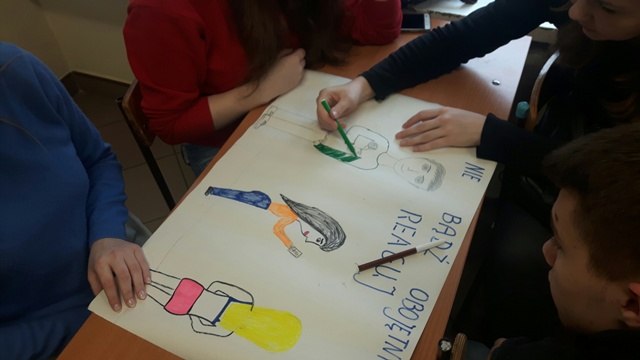 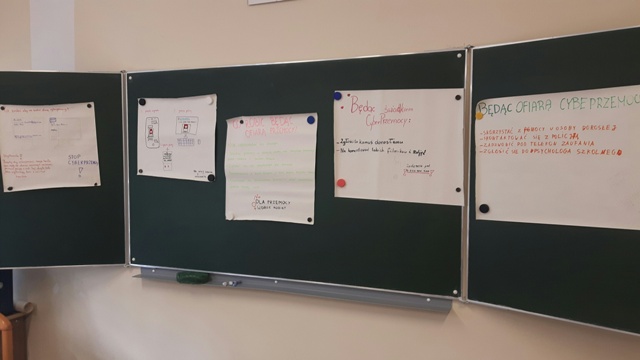 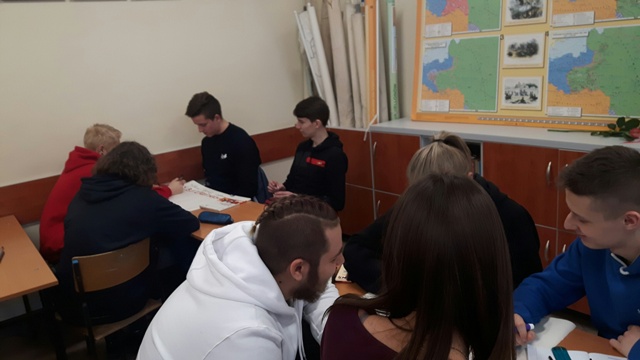 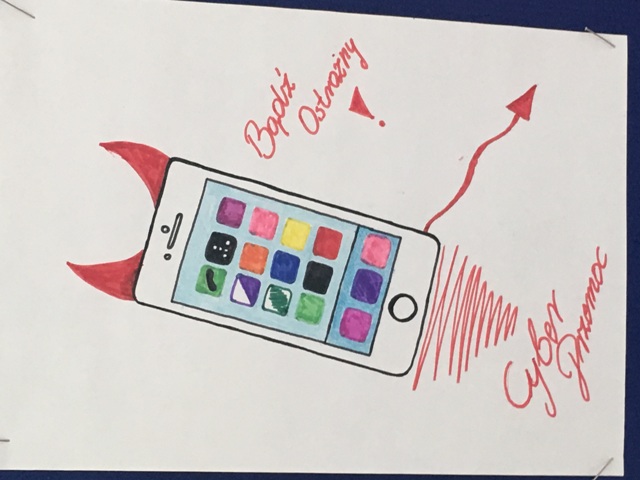 LEKCJE WYCHOWAWCZE
„Cyberprzemoc – miej się na baczności”
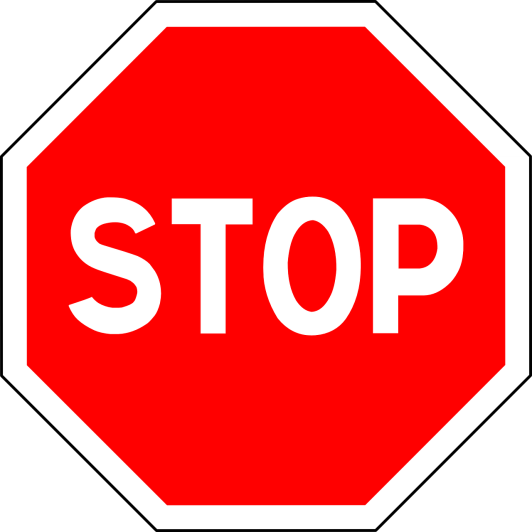 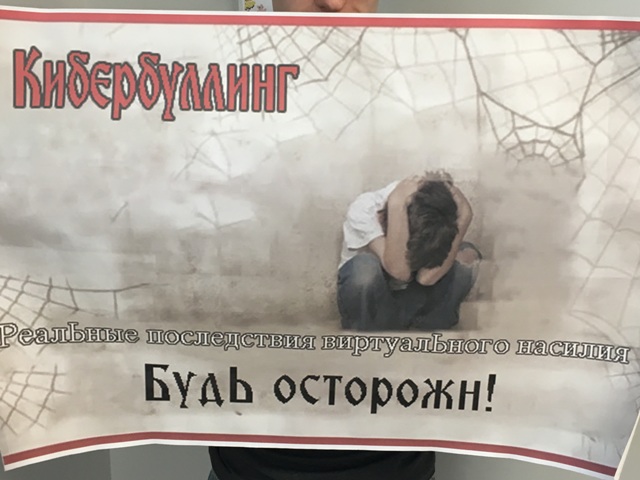 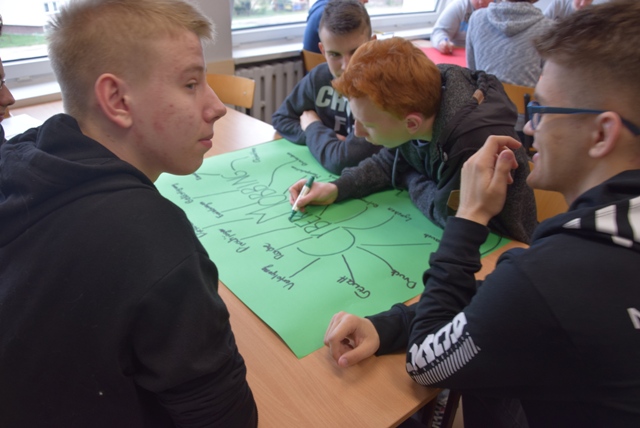 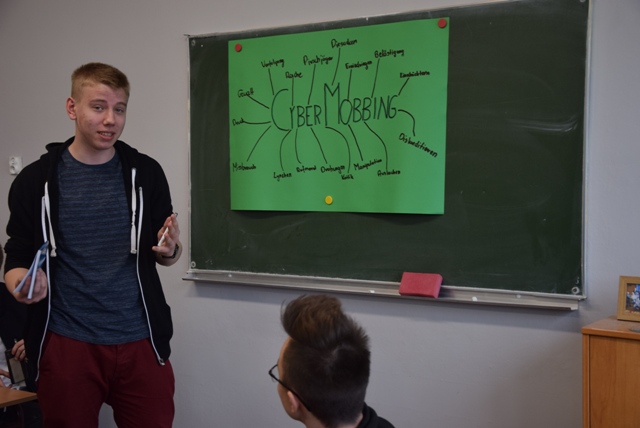 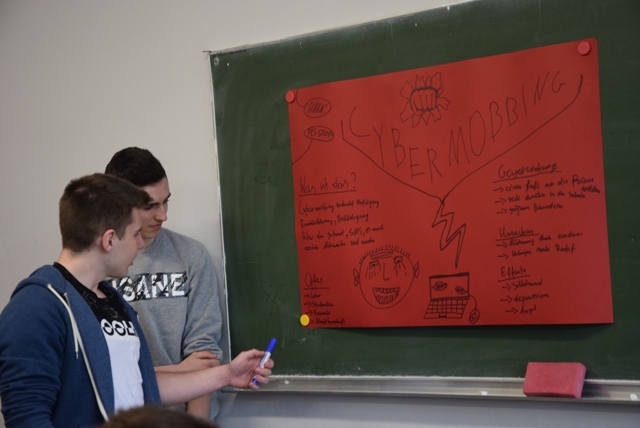 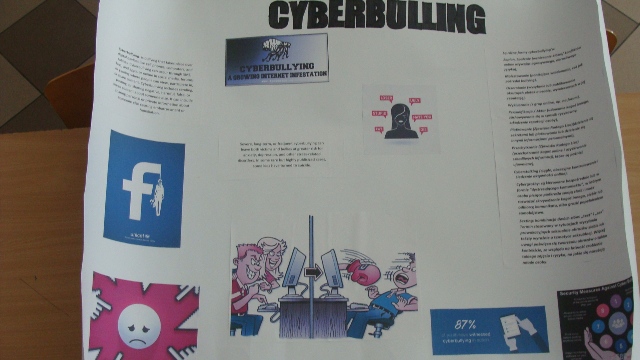 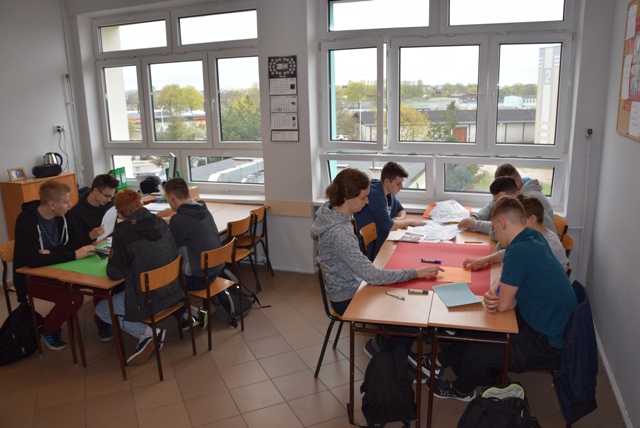 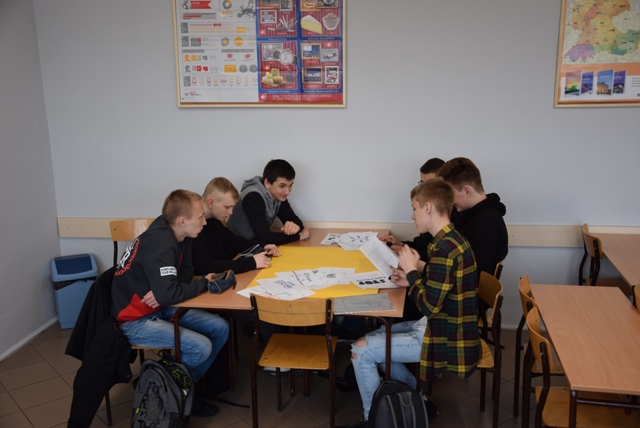 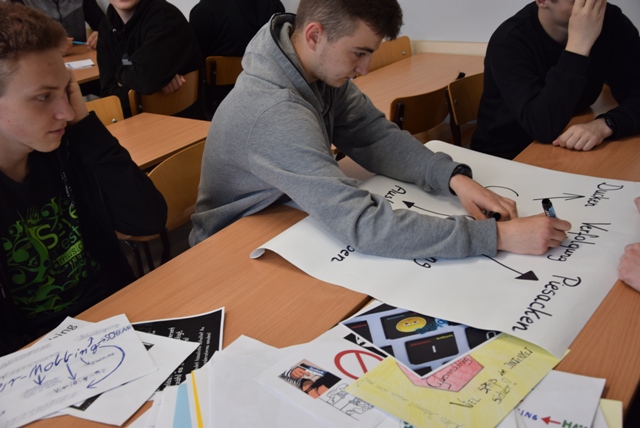 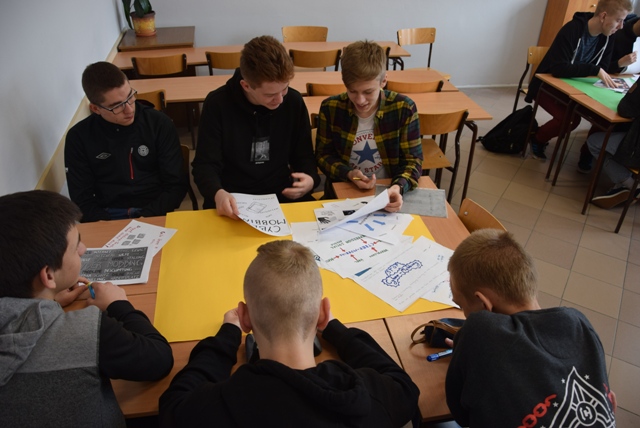 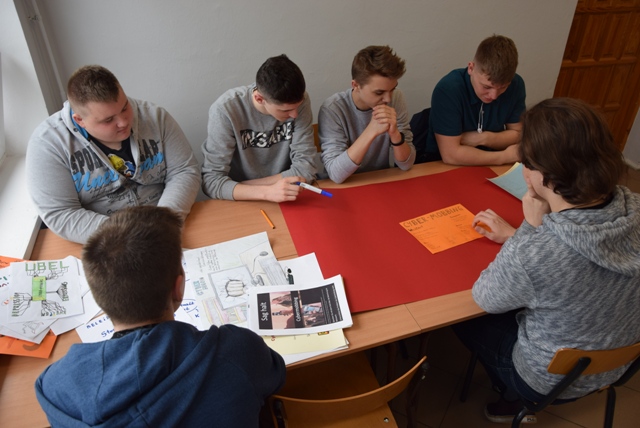 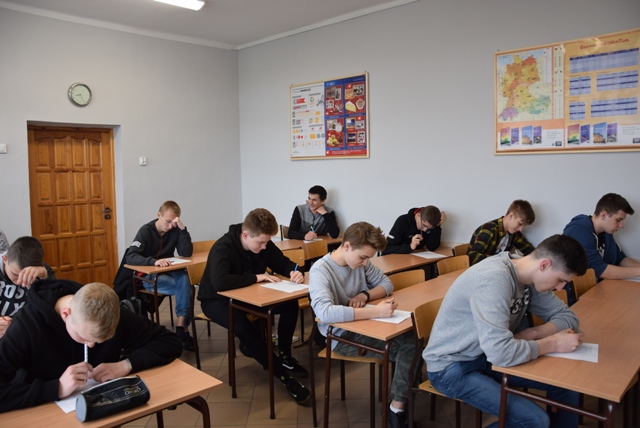 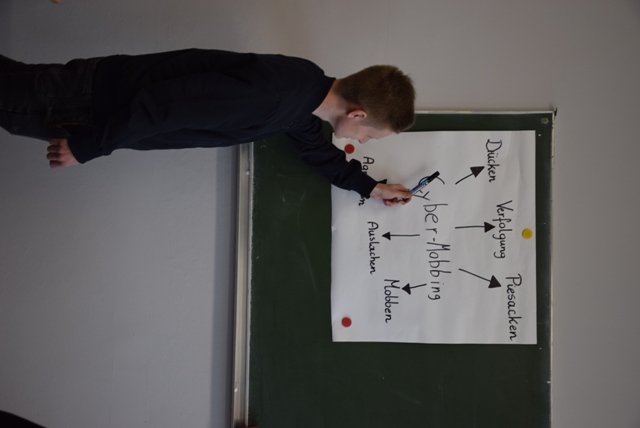 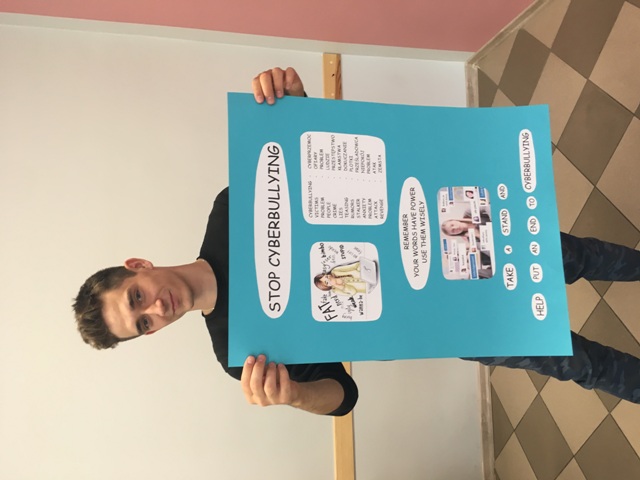 LEKCJE JĘZYKOWE
„Cyberprzemoc – miej się na baczności”
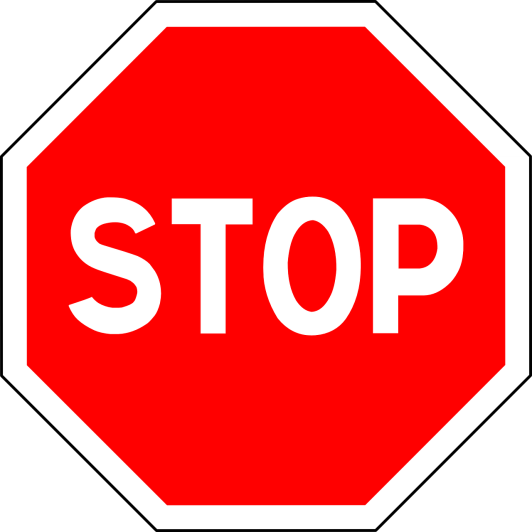 „Cyberprzemoc – miej się na baczności”
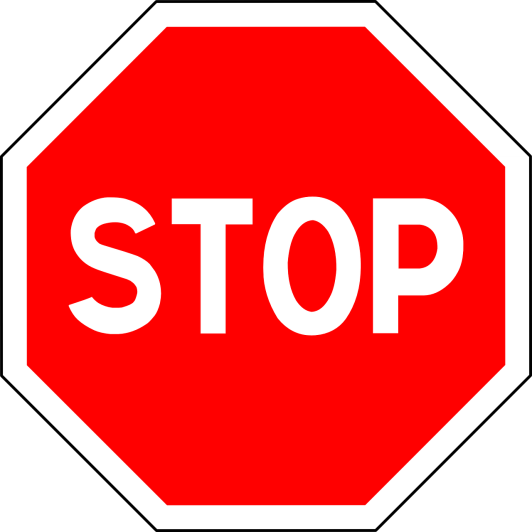 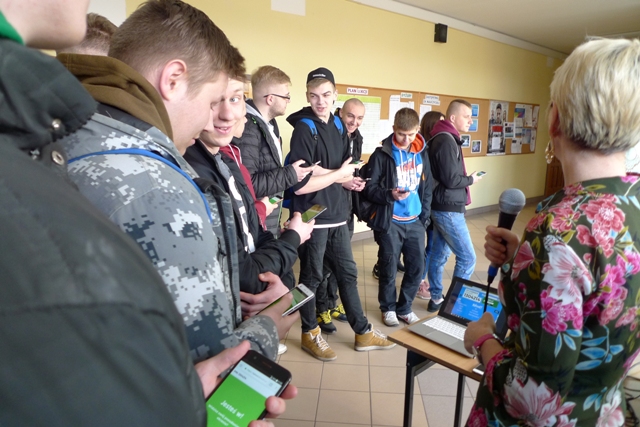 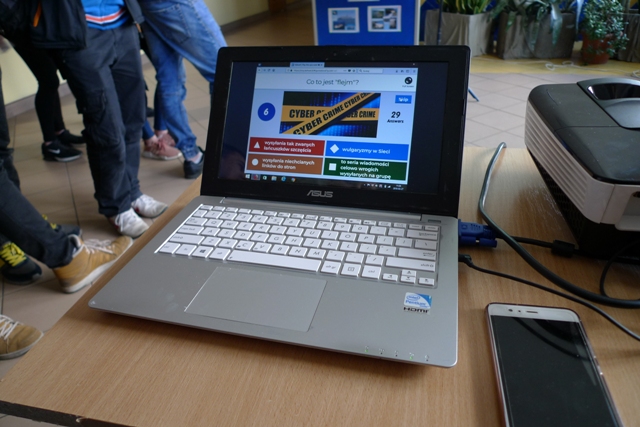 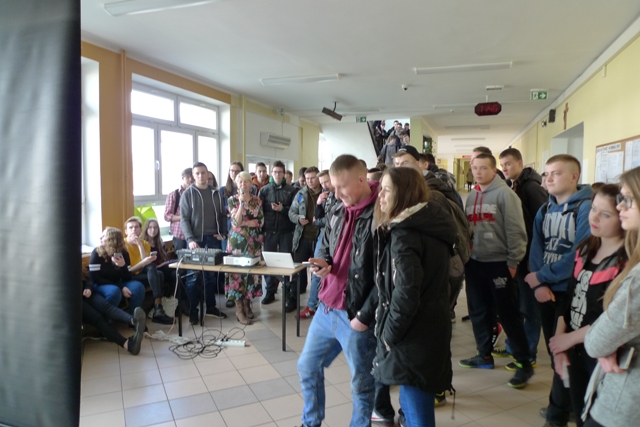 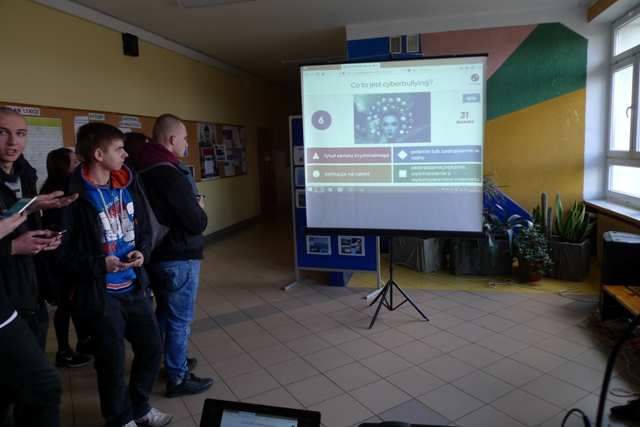 KONKURS INTERAKTYWNY                       - KAHOOT
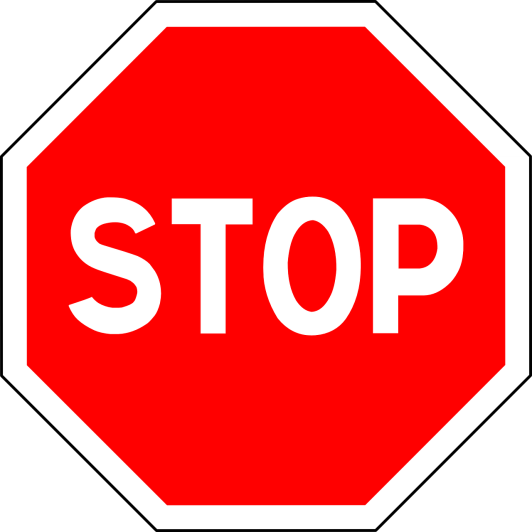 „Cyberprzemoc – miej się na baczności”
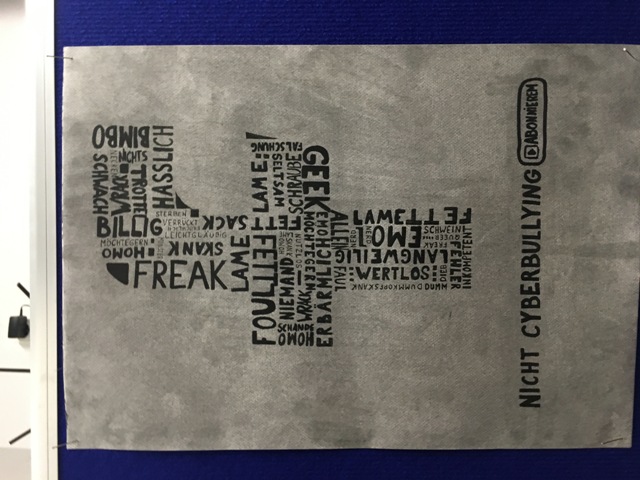 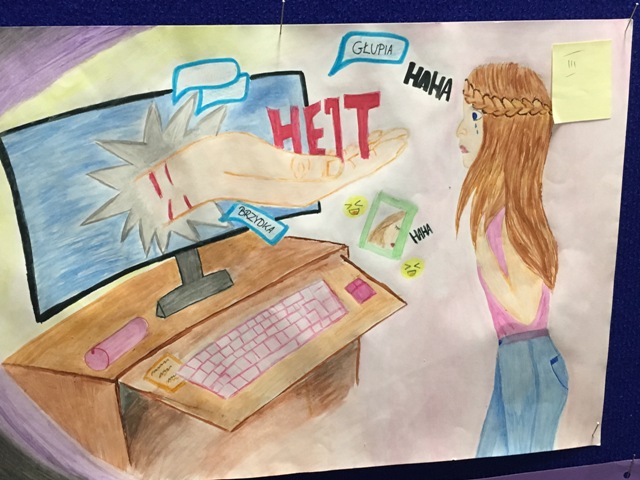 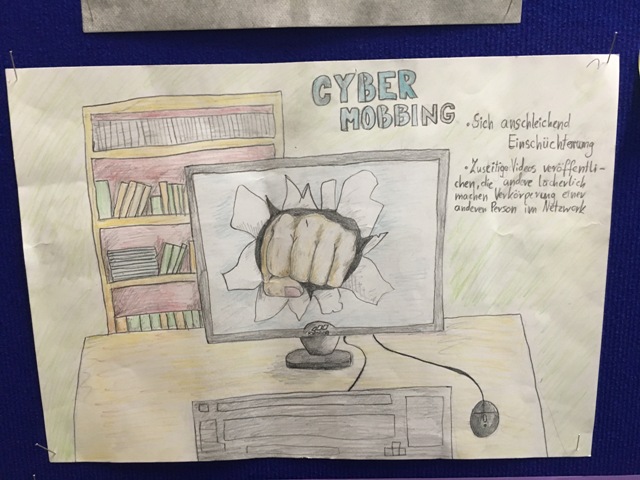 KONKURS LITERACKI                          I PLASTYCZNY
„Cyberprzemoc – miej się na baczności”
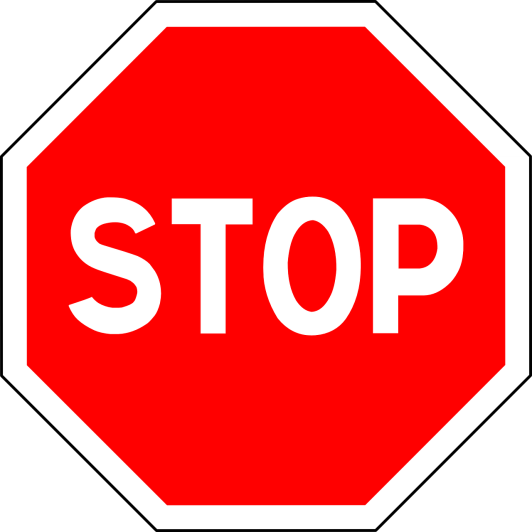 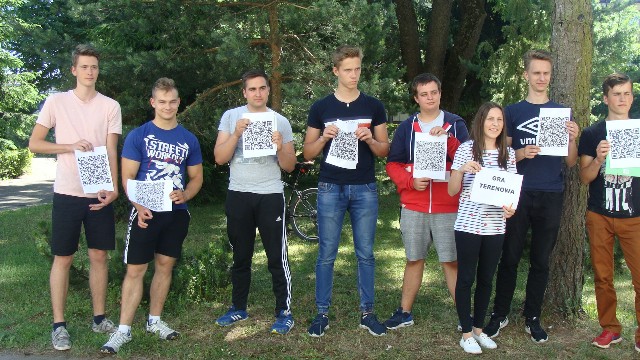 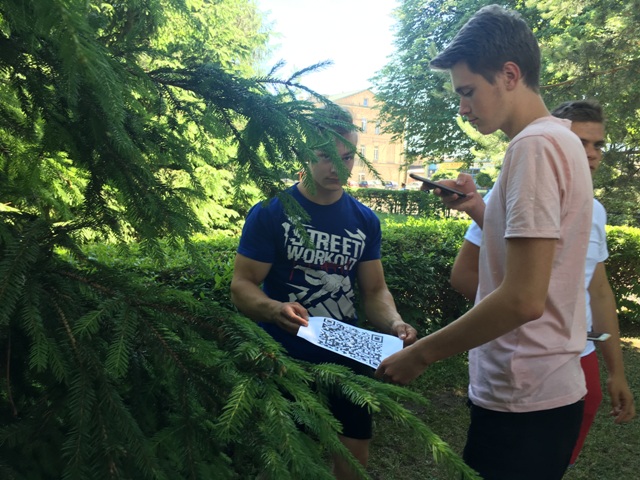 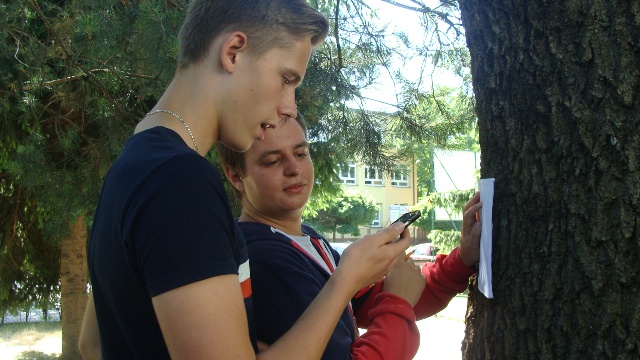 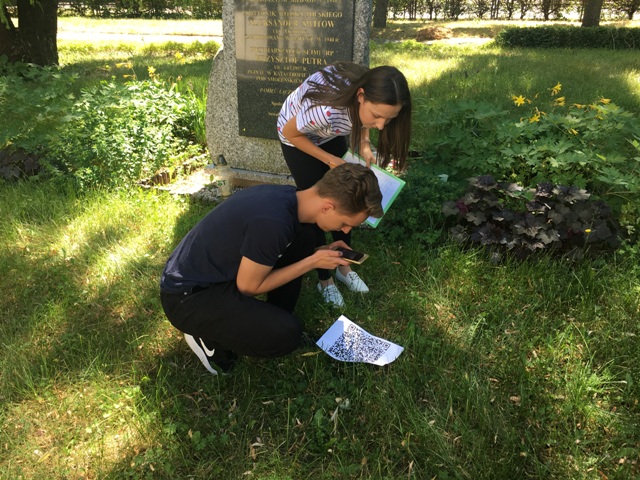 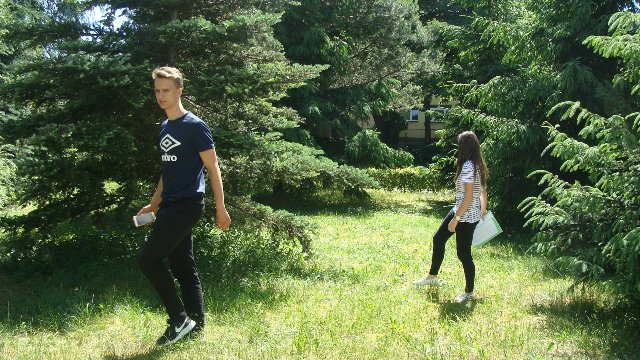 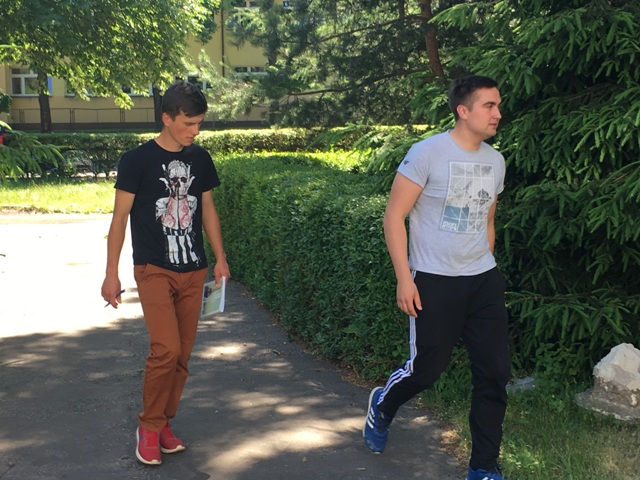 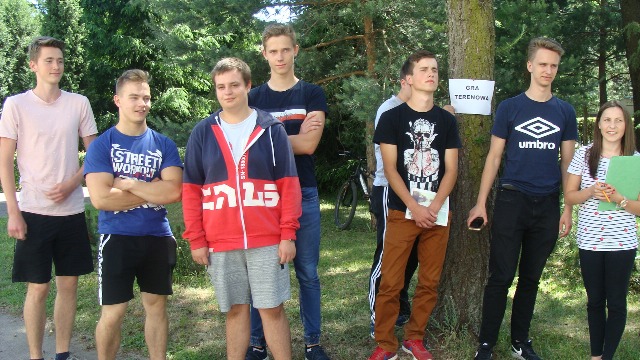 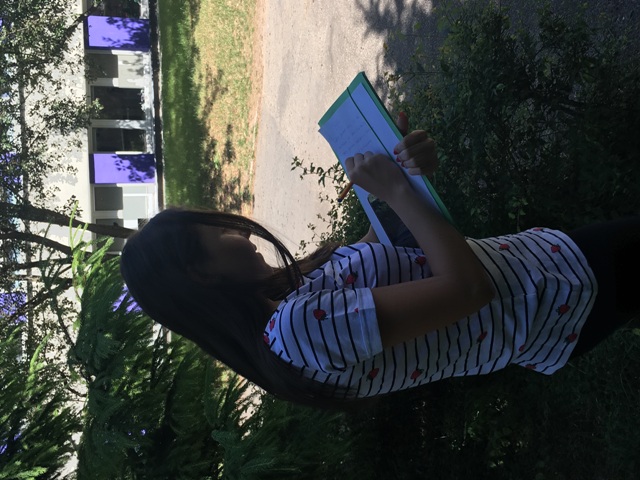 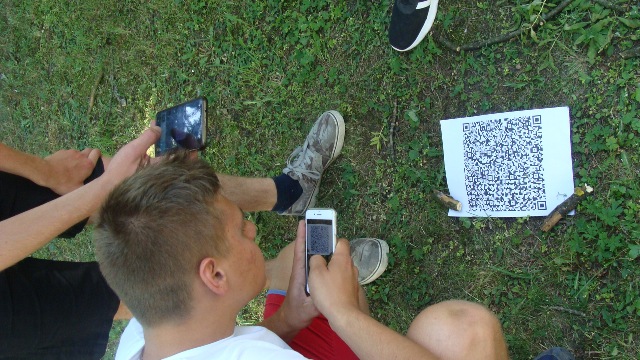 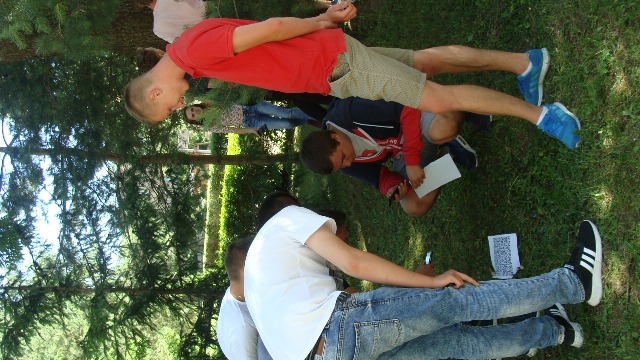 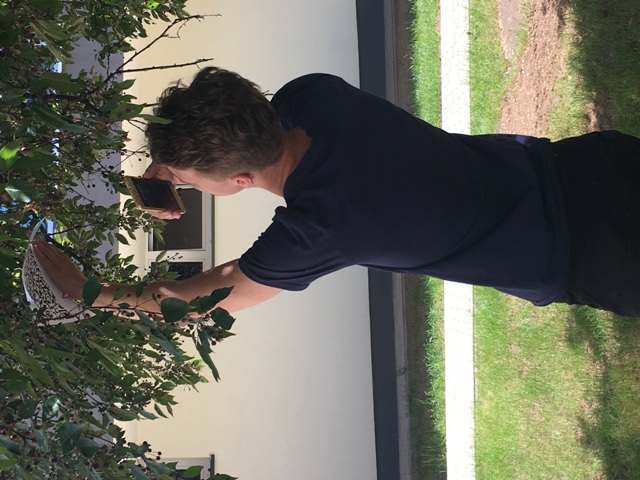 GRA TERENOWA – KODY QR
„Cyberprzemoc – miej się na baczności”
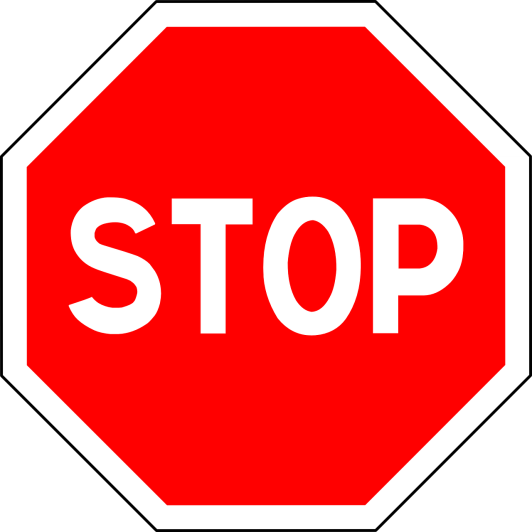 RODZICE
„Cyberprzemoc – miej się na baczności”
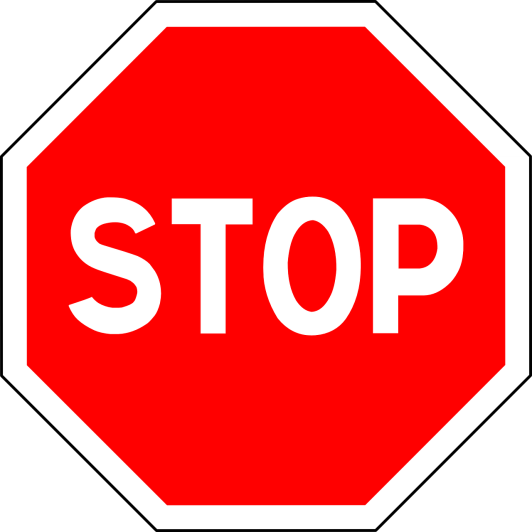 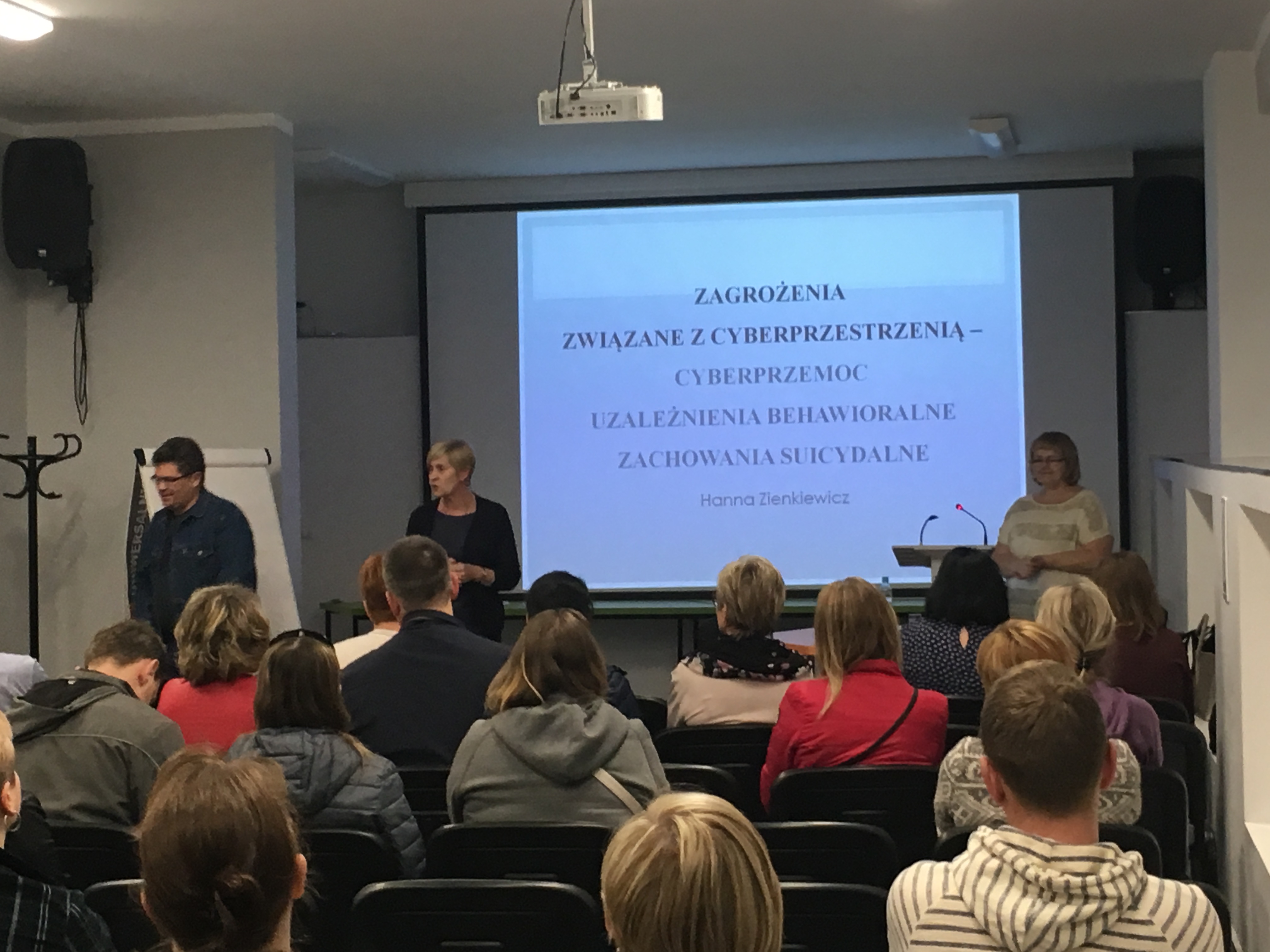 SPOTKANIE Z PANIĄ HANNĄ ZIENKIEWICZ 
– KONKULTANTEM SUWALSKIEGO OŚRODKA DOSKONALENIA NAUCZYCIELI
„Cyberprzemoc – miej się na baczności”
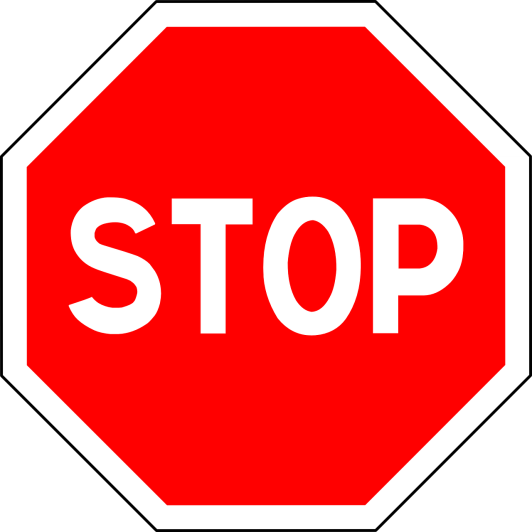 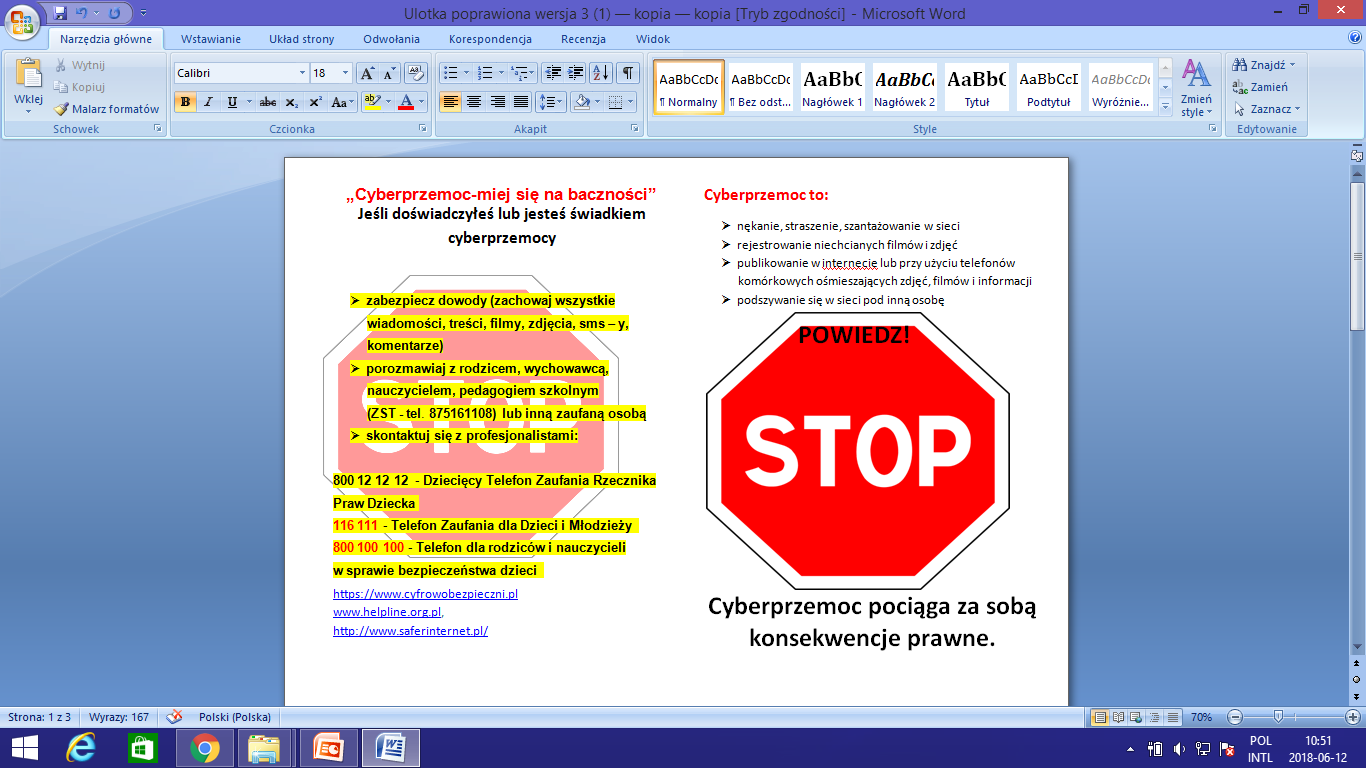 ULOTKA INFORMACYJNA
„Cyberprzemoc – miej się na baczności”
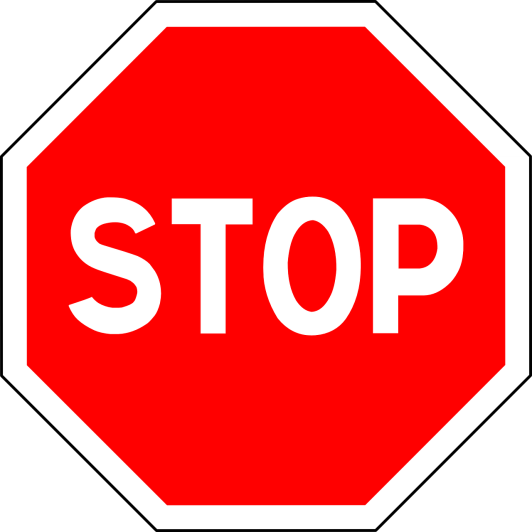 NAUCZYCIELE
„Cyberprzemoc – miej się na baczności”
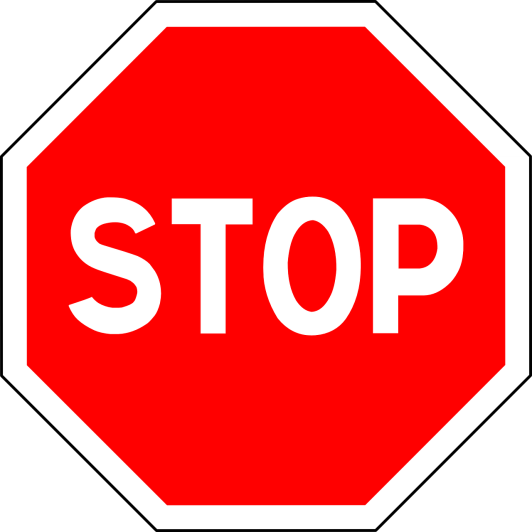 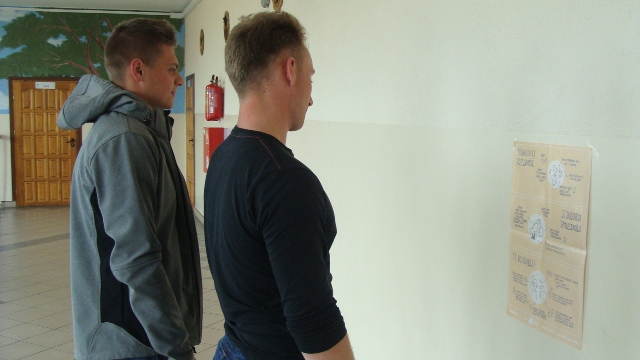 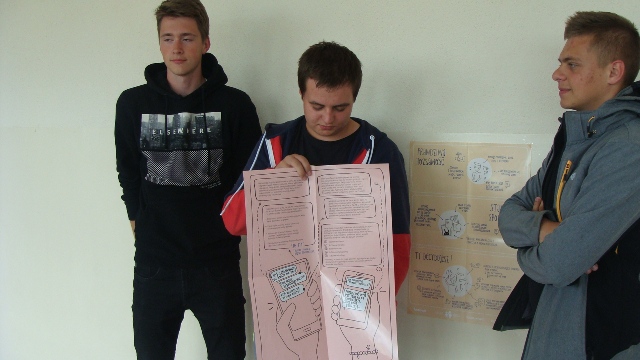 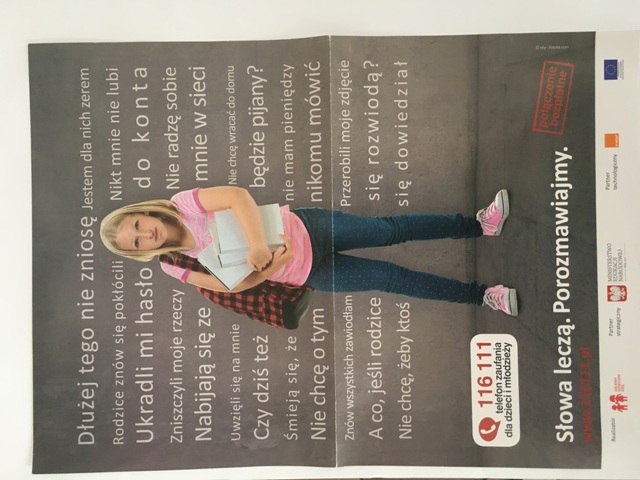 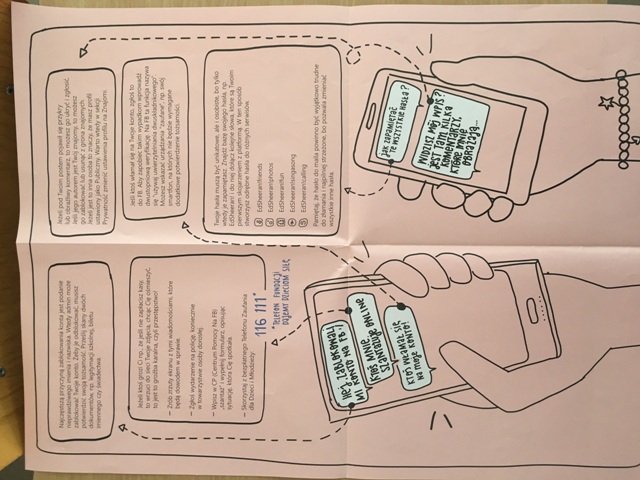 UDZIAŁ SZKOŁY                                     W OGÓLNOPOLSKIM PROGRAMIE SAFER INTERNET
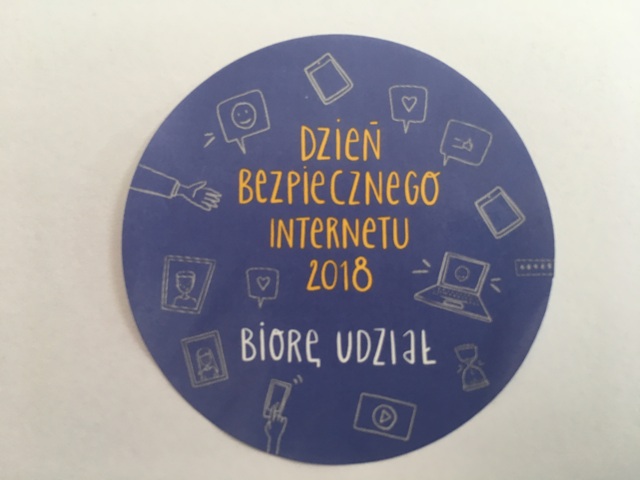 „Cyberprzemoc – miej się na baczności”
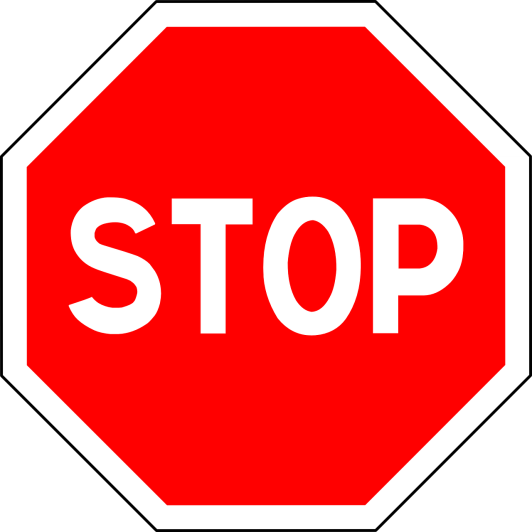 SZKOLENIA NAUCZYCIELI:
„Współczesne zagrożenia cyberprzestrzeni – hejt, uzależnienia, radykalizacja postaw”
„Zagrożenia związane z cyberprzemocą – cyberprzemoc, uzależnienia behiawioralne, zachowania suicydalne”
„Cyberprzemoc – miej się na baczności”
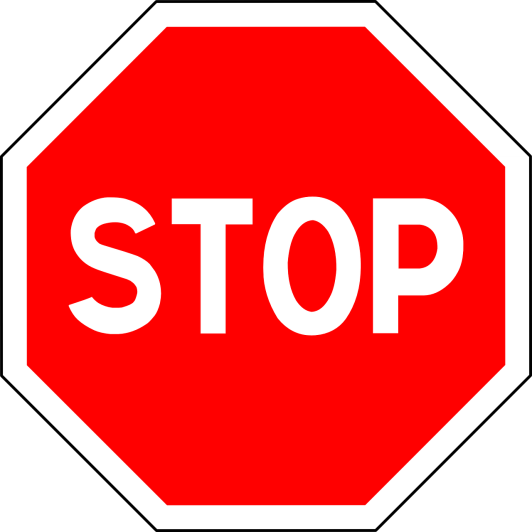 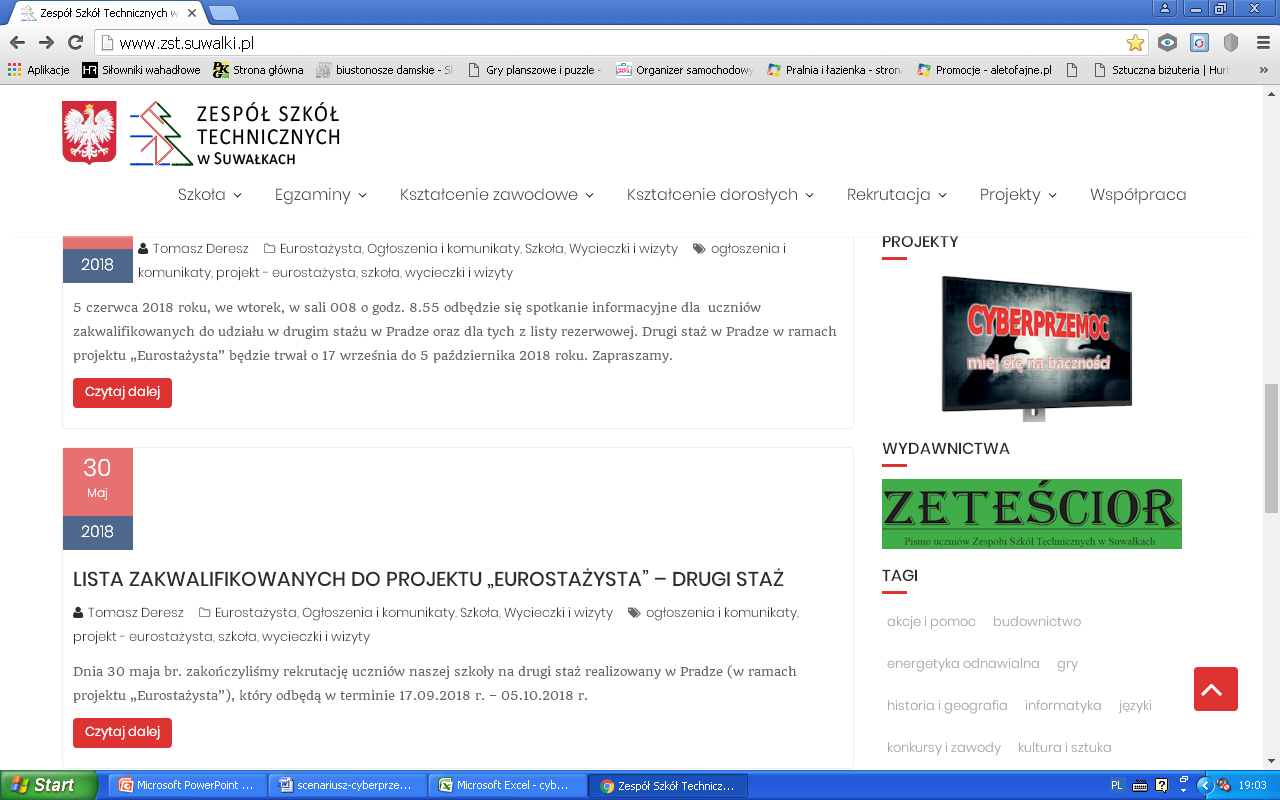 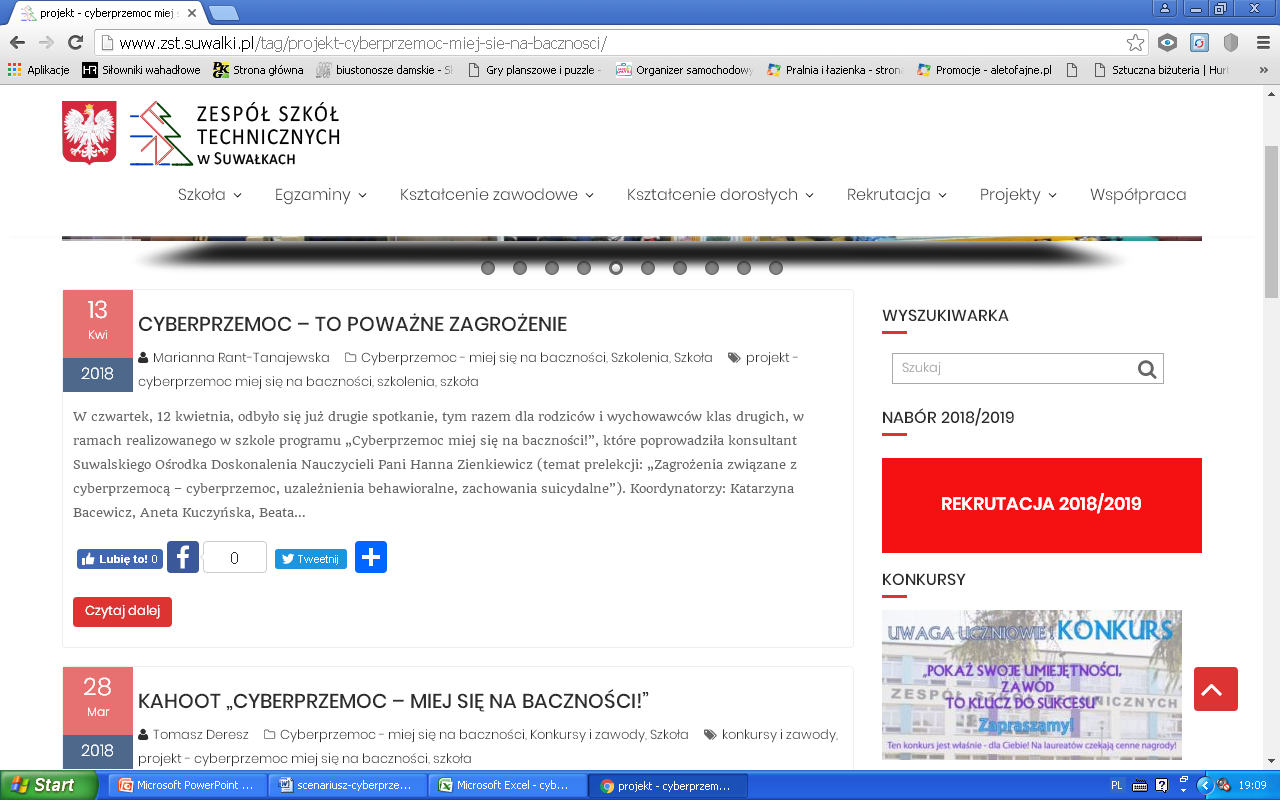 ZAKŁADKA INTERNETOWA SZKOŁY
„Cyberprzemoc – miej się na baczności”
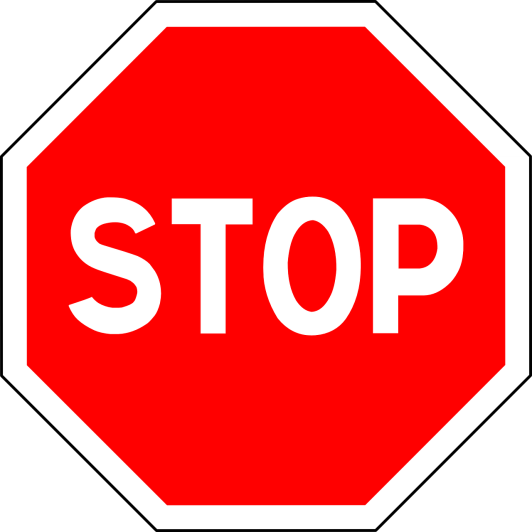 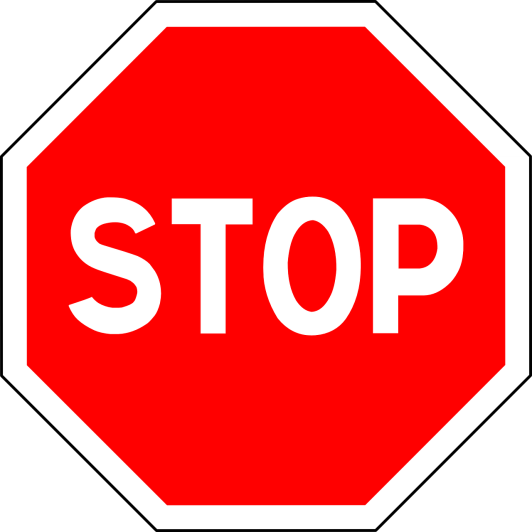 Co dał Ci udział w projekcje „Cyberprzemoc - miej się na baczności?" 
Co dał Pani/Panu udział w szkoleniu na temat cyberprzemocy?
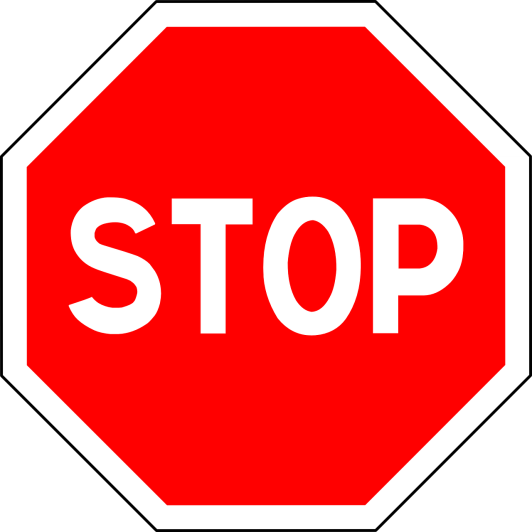 Czy wiesz/wiedzą Państwo w jaki sposób zachowywać się lub reagować by zmniejszyć ryzyko cyberprzemocy? 
Czy wiedzą Państwo w jaki sposób pomóc uczniowi, który zetknął się ze zjawiskiem cyberprzemocy?
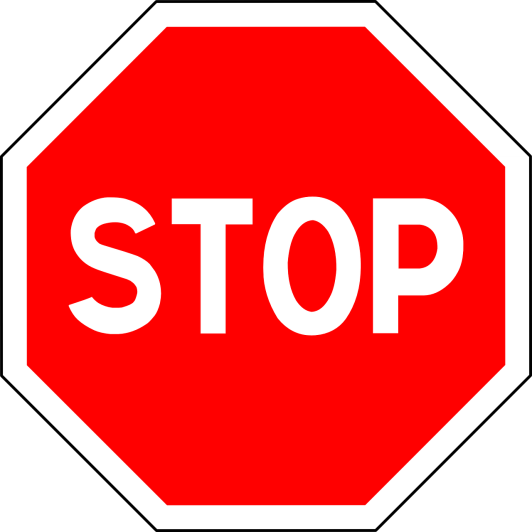 Czy znasz organizacje lub serwisy internetowe, które udzielają pomocy w sytuacjach zetknięcia się z cyberprzemocą?
 Czy wie Pani/Pan gdzie szukać pomocy, gdyby Państwa syn/córka doświadczyła cyberprzemocy?
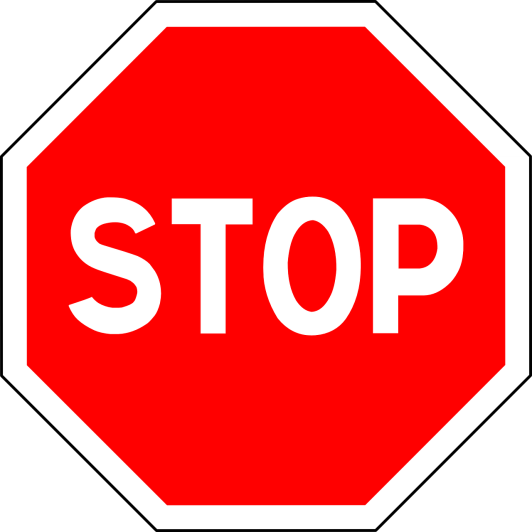 Czy wiesz/wiedzą Państwo jak bezpiecznie korzystać                 z mediów społecznościowych?
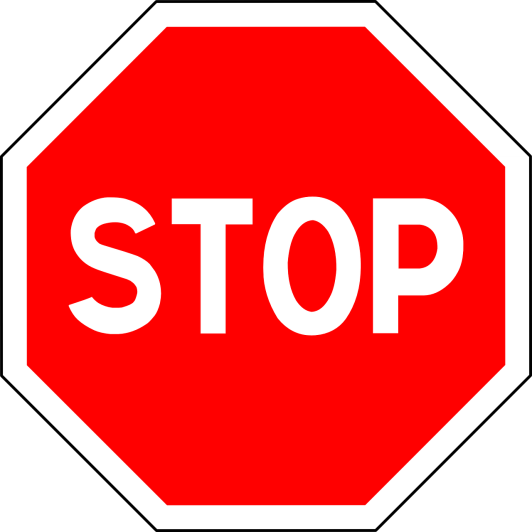 Czy znasz organizacje lub serwisy internetowe, które udzielają pomocy w sytuacjach zetknięcia się z cyberprzemocą?
 Czy wie Pani/Pan gdzie szukać pomocy, gdyby Państwa syn/córka doświadczyła cyberprzemocy?
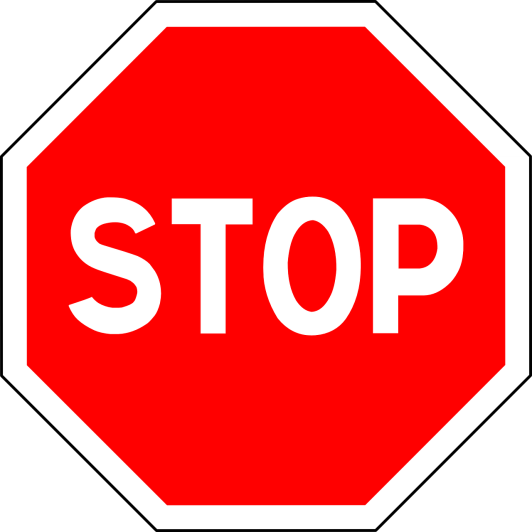 „Cyberprzemoc – miej się na baczności”
WNIOSKI
zwiększyła się świadomość uczniów i ich rodziców dotycząca zjawiska cyberprzemocy, skutków nadużywania nowoczesnych środków komunikacji elektronicznej,
uczniowie, rodzice i nauczyciele potwierdzili, iż po udziale w projekcie wiedzą jak reagować  i w jaki sposób pomóc młodemu człowiekowi, który zetknął się z cyberprzemocą.
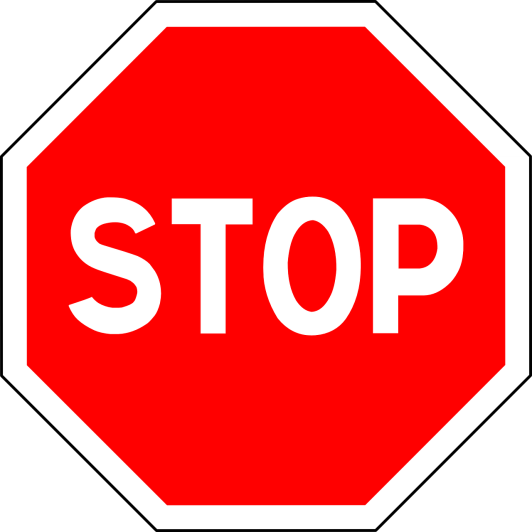 „Cyberprzemoc – miej się na baczności”ZADANIA ZREALIZOWANE W RAMACH PROJEKTU:
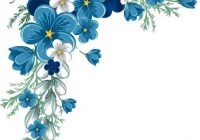 Dziękujemy